Status report from 
UNECE Task Force on 
Cyber Security & 
Over the air Updates
Data protection
Cyber Security
Software updates
The UN Task Force on Cyber Security and Over the Air issues (TF-CS/OTA) will provide two recommendations:
Safe execution
Legal aspects
Security aspects
Security aspects
Certification aspects
pre-registration
post-registration
Threat analysis
out of scope
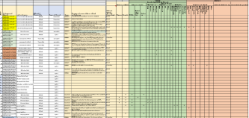 Develop
recommendation for safe execution
Table of threats
Develop flow diagram
Define mitigation principles
Define approval method
Develop Recommendation on Cyber Security
Develop Recommendation on Software Updates
Document structure: Software update paper
Recommendation Software updates
Guidance on processes and procedures, and advice to support national registration processes
„S/W update Resolution“
Main body of the Recommendation (Chapter 1-6)
Requirements for approving OEM S/W update Management; Incl. process verification, audits & assessment of OEM capability
„S/W update Regulation“
Annex A
S/W update requirements 
incl. safety and security
„Regultory text RxSWIN“
Software Identification Number
be introduced in existing UN Reg. (where appropriate)
Annex B
Document structure: Cyber Security paper
Recommendation Cyber Security
Guidance on  process and procedures; best practices (threats & mitigations); ...
„Cyber Security Resolution“
Main body of the Recommendation (Chapter 1-6) 
Annex B („List of threats and corresponding mitigations“)
Annex C („Examples of Security Controls related to mitigations“ - informative)
Requirements for approving OEM C/S Management System; Certification of OEM
„Cyber Security Regulation“
Annex A
Approval of vehicle type C/S
Cyber Security requirements
refer to Resolution
Status:
The software updates paper has been fully reviewed but has some comments are outstanding that need to be resolved. 
The cyber security paper has been fully reviewed but has some comments are outstanding and the structure of the draft regulations needs to be confirmed
Outstanding issues:
The group drafted the proposed Regulations on Cyber Security and Software updates according to the 1958 Agreement of UN ECE (=> as UN Regulations)

In case parties would like to bring the content of the Task Force forward as a GTR, further review will be required. This is highlighted in both papers. 

The scope of both draft regulations, in terms of vehicles, may need further consideration since there had been no participation from industry representatives of vehicle category O, R, S and T, and very late involvement of IMMA.Therefore, category L, R, S and T are put in parenthesis.
Timing
TFCS-12Seoul
TFCS-13 London
Ad hoc C/S 1Web
Ad hoc S/W 1Web
Ad hoc C/S 2Web
Ad hoc S/W 2Web
ITS/ADGeneva
17-19 Apr. 2018
18-20 Sept2018
June 2018
June 2018
July2018
July2018
Cyber Security Resolution + Regulation
21 June2018
Presentation of recommendation papers
S/W update Resolution + Regulation
Statusreport